Introduction à la géopolitique
Origines de la géopolitique

L’école allemande de géopolitique
L’école anglo-américaine de géopolitique
L’école française de géopolitique
Friedrich Ratzel (1844-1904).





Tout État « est en lutte avec son voisin pour l’espace et cherche à accroître son	espace pour se procurer des ressources ».

dans Géographie politique (1897).


Autre ouvrage : L’espace vital (1901).
La construction de l’unité allemande
Karl Haushofer (1869-1946)
Alfred MAHAN (1840-194), directeur du Naval War College de Newport.
Auteur de L’Influence de la puissance maritime dans l’histoire, 1890.
Théoricien du Sea Power.
Le canal de Panama
La poussée ultra-marine des États-Unis (1898-1916)


Hawaï

Cuba
Philippines
Guam
Porto Rico

Samoa
Source : L’Histoire
Le « collier de perles chinois »
Source : Le Dessous des Cartes
Sir Halford Mackinder (1861-1947)
Britannique
Professeur de géographie à Oxford et à la London School of Economics.
Cherche à trouver le « pivot géographique de l’Histoire » (Heartland, ou « aire-pivot »). 


« L’Asie est le pivot de l’histoire. Qui, avec les moyens de la technologie moderne, notamment ferroviaire, la contrôlera, 	dominera le monde ».
Conférence tenue le 25 janvier 1904
Halford Mackinder, « The 
Geographical Pivot of History »
The Geographical Journal 23, 
1904, p. 421-437.
« Qui tient l’Europe orientale contrôle le Heartland,
Qui tient le Heartland contrôle l’île mondiale,
Qui tient l’île mondiale contrôle le monde. »
		Halford Mackinder, Les Idéaux démocratiques et la réalité, 1919.
Le «  Grand Jeu » : l’expression désigne la rivalité diplomatique qui oppose au long du XIXe  siècle et au début du XXe les Britanniques, solidement arrimés à leur colonie des Indes, aux Russes, qui réalisent alors une fulgurante progression en Asie centrale.
« Tout bien considéré, l’on ne peut s’empêcher de conclure que si l’Union Soviétique sort victorieuse de cette guerre contre l’Allemagne, elle s’imposera comme la plus grande puissance terrestre à la surface du globe. De plus, elle sera la puissance dotée de la plus forte position stratégique défensive. En effet, le Heartland représente la plus formidable forteresse naturelle sur terre. Pour la première fois dans l’Histoire, elle possède une garnison suffisante, tant en nombre qu’en qualité. »

		Halford Mackinder, « Gagner la guerre dans un monde fini », 1943.
La Chine et les «  nouvelles routes de la soie  »
Yves LACOSTE (né en 1929) :

Article dans Le Monde sur le bombardement des digues au Nord-Vietnam en 1972.

La Géographie, ça sert, d’abord, à faire la guerre, 1976.
La géopolitique désigne «  tout ce qui concerne les rivalités de pouvoir ou d'influence sur des territoires et donc sur les populations qui y vivent  : rivalités entre des pouvoirs politiques de toutes sortes, et pas seulement entre des États, mais aussi entre des groupes politiques ou même des groupes armés plus ou moins clandestins  ; rivalités pour le contrôle ou la domination de territoires qu'ils soient de grande ou de petite taille  »

Yves Lacoste, Atlas géopolitique, 2013.
Yves Lacoste (dir.), Géopolitique des régions françaises, Paris, Fayard, 1986, 3 tomes.
Yves Lacoste, Le Monde, 16 août 1972.
Premier numéro d’Hérodote, 1976
2021
2022
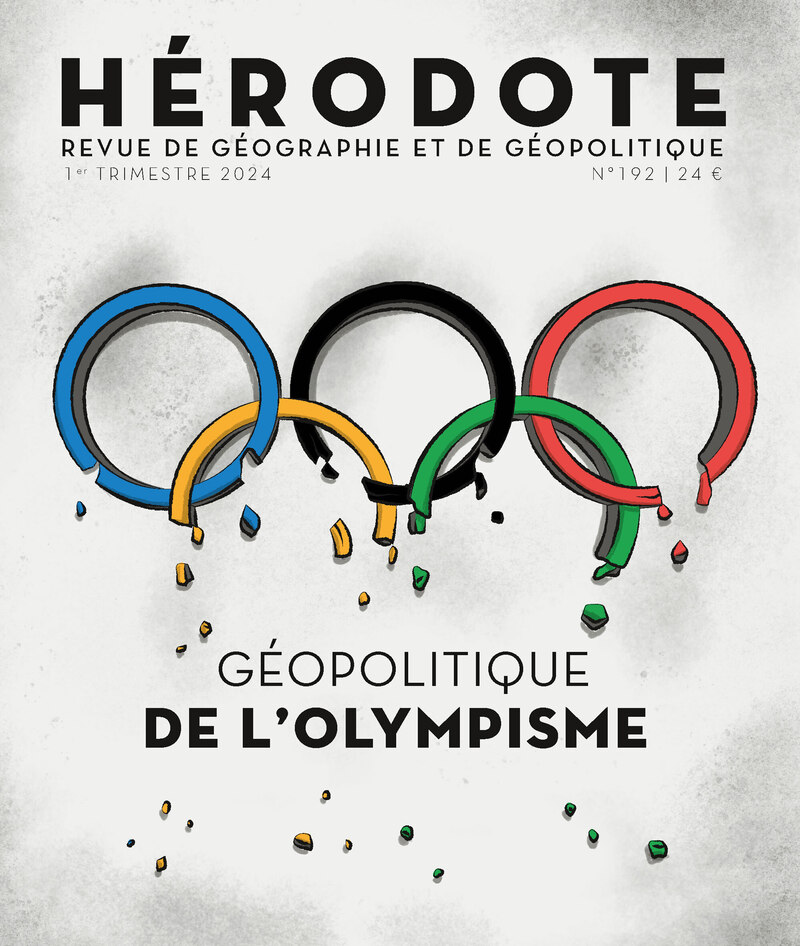 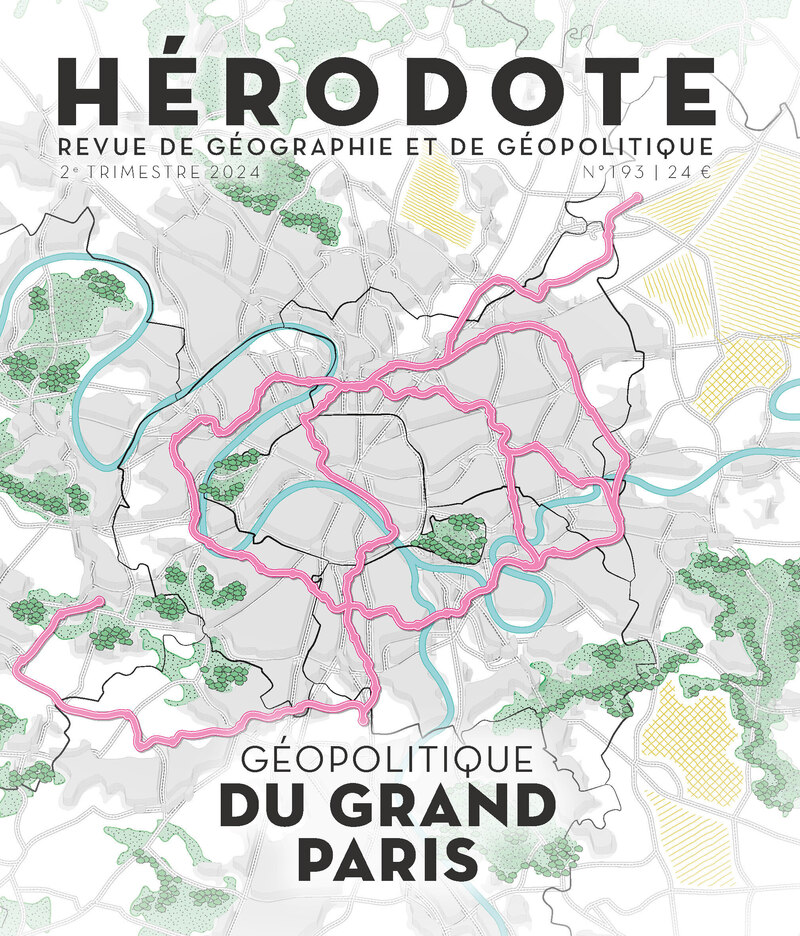 II. Quelques notions au cœur de l'analyse géopolitique


La notion de puissance

La notion d’acteur
L’État, un acteur-clé
Les organisations supranationales
Les firmes transnationales (FTN)
Les associations et la société civile
Carl von Clausewitz (1780-1831), officier et théoricien militaire prussien, auteur d'un traité majeur de stratégie militaire intitulé De la guerre.
La puissance est avant tout la capacité de «  terrasser l’ennemi  ».
La guerre comme façon de « continuer la politique par d’autres moyens »
« La puissance n'est plus ce qu'elle était. La fin de la bipolarité, les échecs du développement, la prolifération de formes nouvelles et disséminées de violence ont eu raison des certitudes de naguère. Les armées les plus modernes ou les plus sophistiquées échouent devant les actes de terreur les plus élémentaires ; à mesure qu'elles s'affirment, les dominations essuient davantage de contestation qu'elles ne recueillent d'adhésion ; quant aux menaces les plus diverses, elles échappent à tout espoir de contrôle.

Les États-Unis sont au centre du paradoxe : jamais un État n'a, dans l'Histoire, accumulé autant de ressources de puissance ; jamais pourtant il ne s'est révélé aussi peu capable de maîtriser les enjeux auxquels il doit faire face. »
2004
Les BATX
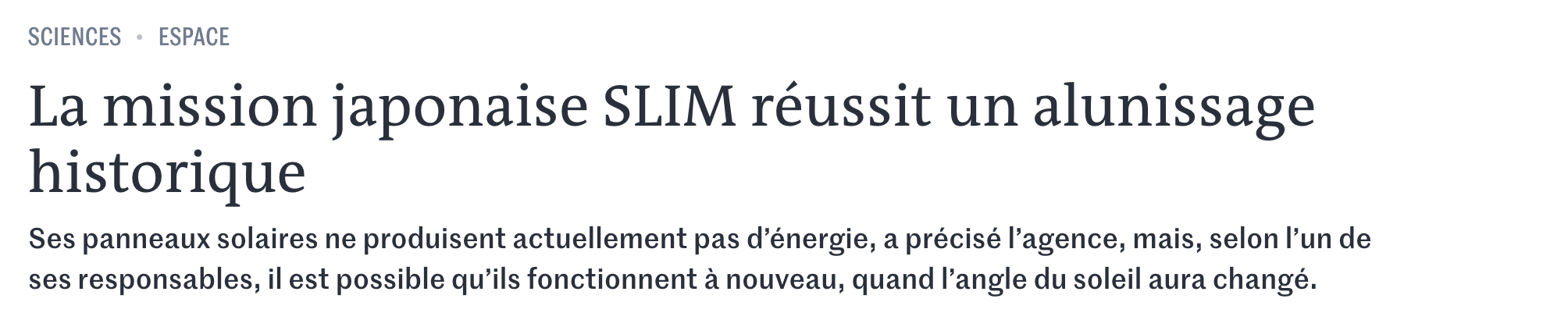 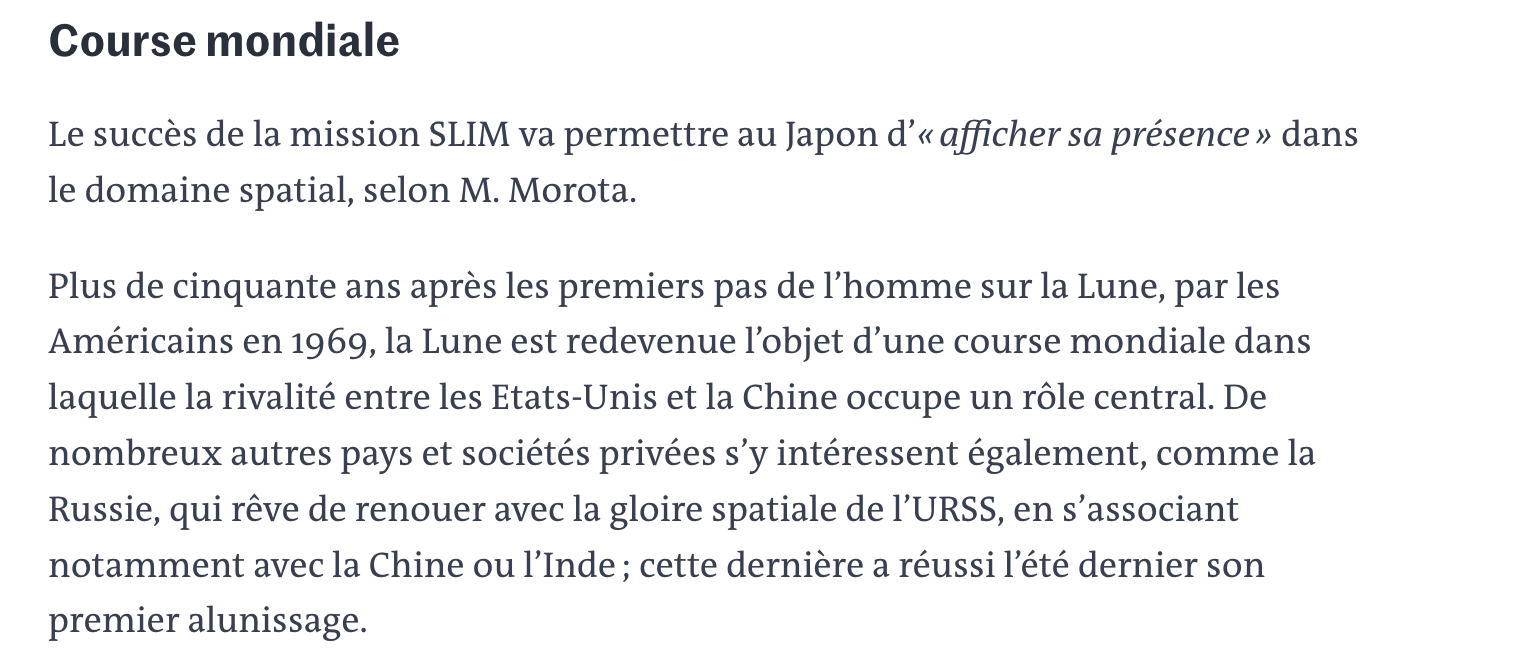 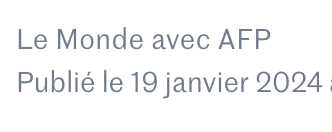 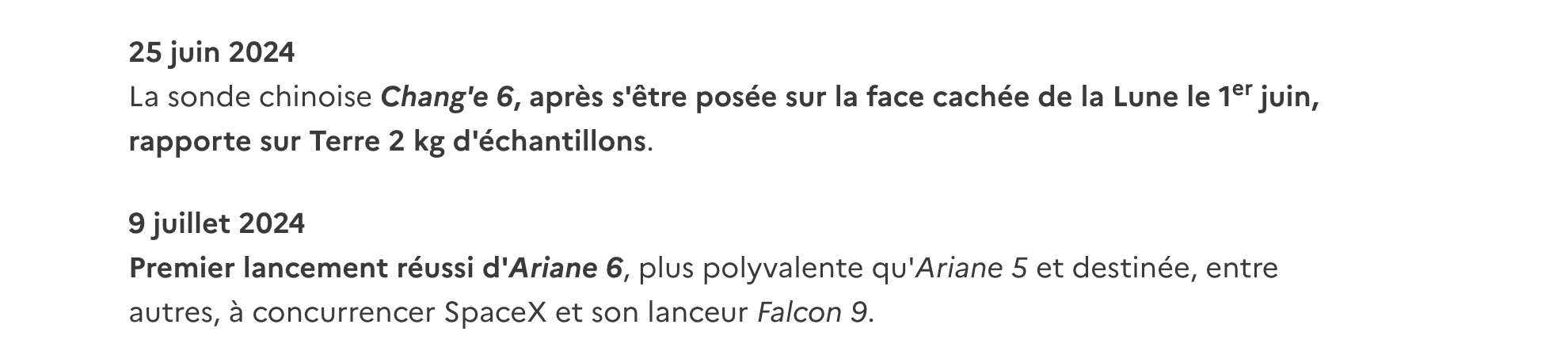 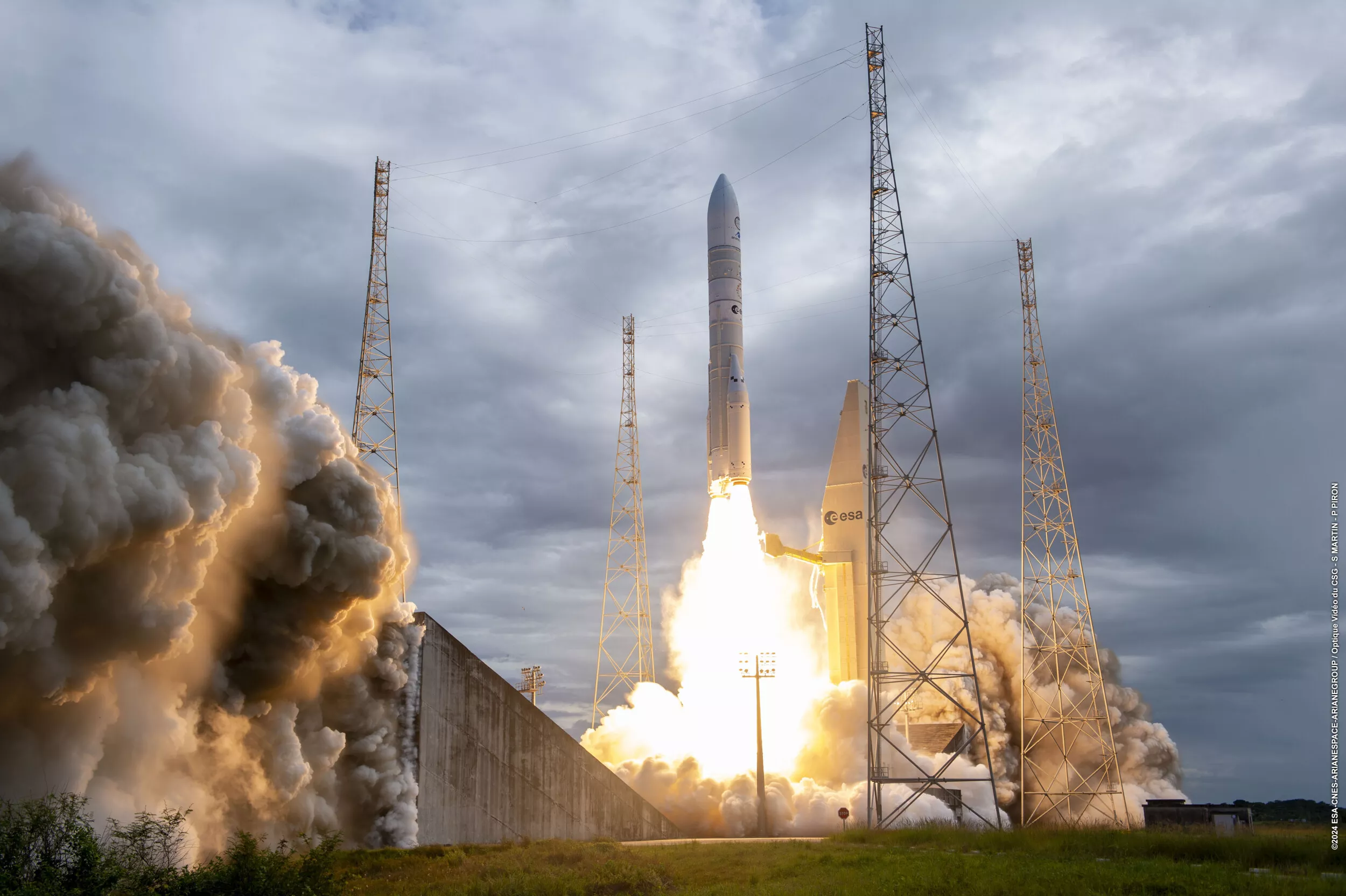 Joseph Nye, professeur à Harvard, membre de l'administration Carter puis de l'administration Clinton.
Bound to lead. The Changing Nature of American Power (1990)
La notion de soft power
Qu’est-ce qu’un État ?
Un ensemble d’institutions et d’administrations détentrices du pouvoir politique, possédant le monopole de la violence physique légitime, et dont la souveraineté est limitée par des frontières.

	  
États faillis : État qui s’avère incapable d’exercer les missions qui sont les siennes, tant dans les domaines régaliens (contrôle du territoire, sécurité des biens et des personnes, exercice de la justice), que dans la délivrance des services économiques et sociaux à la population.
Souveraineté : principe de l’autorité suprême ; en matière de politique, la souveraineté est le droit absolu d’exercer une autorité (législative, judiciaire, exécutive) sur un territoire ou un peuple.
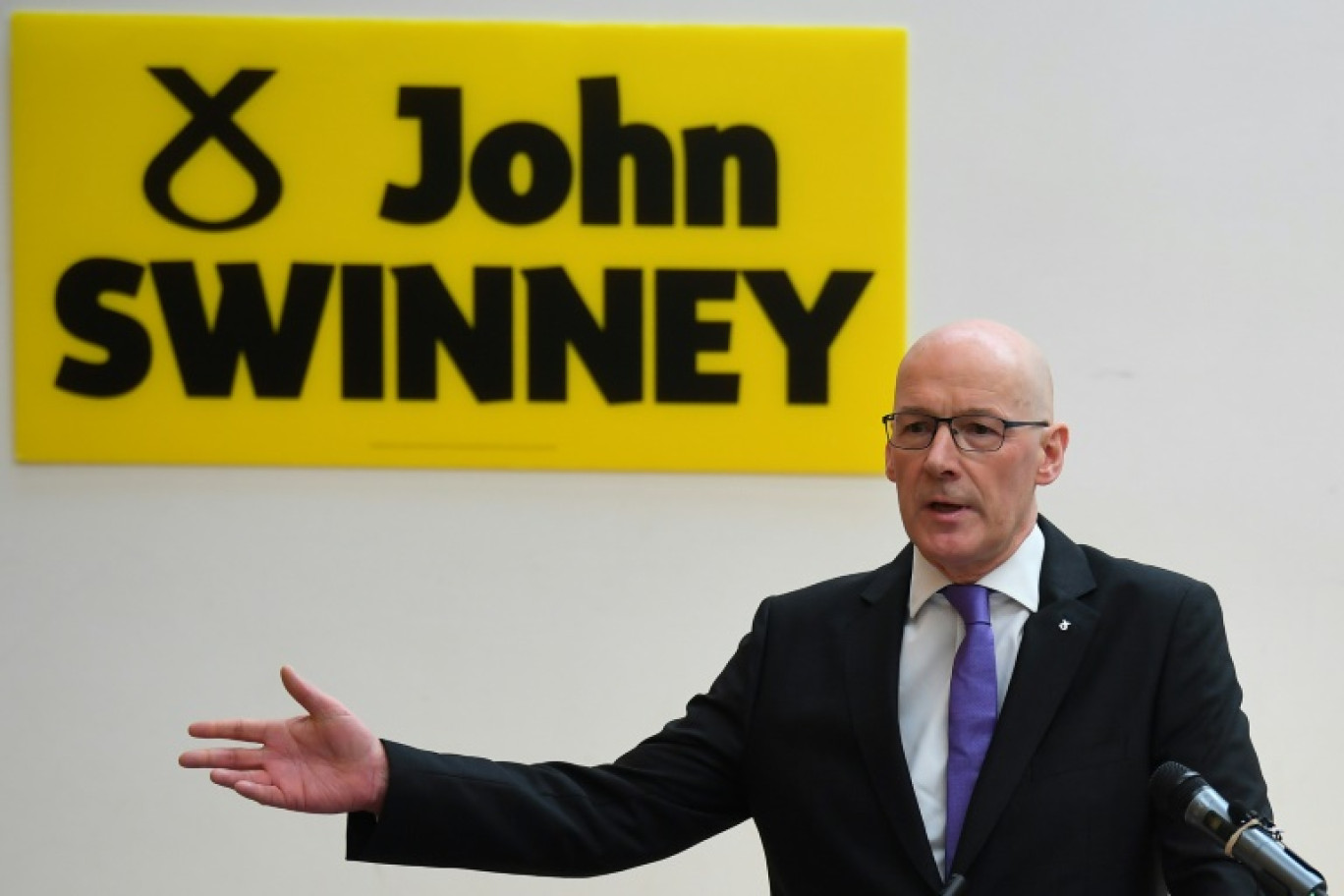 SNP, scottish national party
1999
Souverainisme : doctrine politique qui défend la souveraineté des États en Europe, leur autonomie politique, notamment contre l’approfondissement de l’Union Européenne.
Installation de l'artiste français JR, photographie d’un enfant mexicain qui regarde par-dessus la barrière installée à la frontière des Etats-Unis et du Mexique (2017)
Le Portugais Antonio Guterres, secrétaire général des Nations Unies depuis 2017.
La Bulgare Kristalina Georgieva dirige le FMI depuis 2019
Le Nouvel Observateur, 14 mars 2013
Le forum de Davos
Coup d’État au Guatemala, 1954
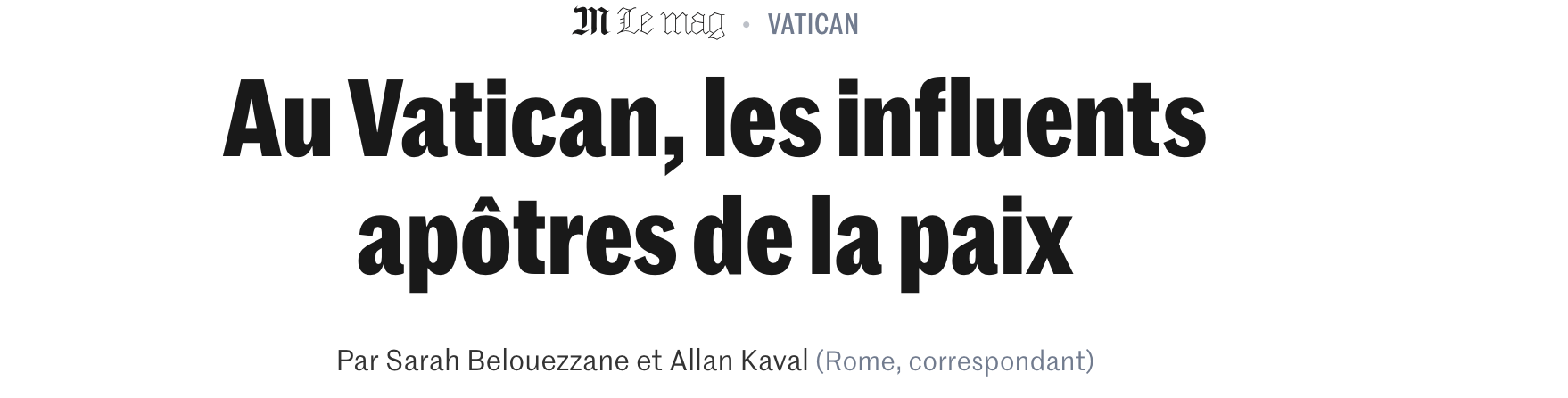 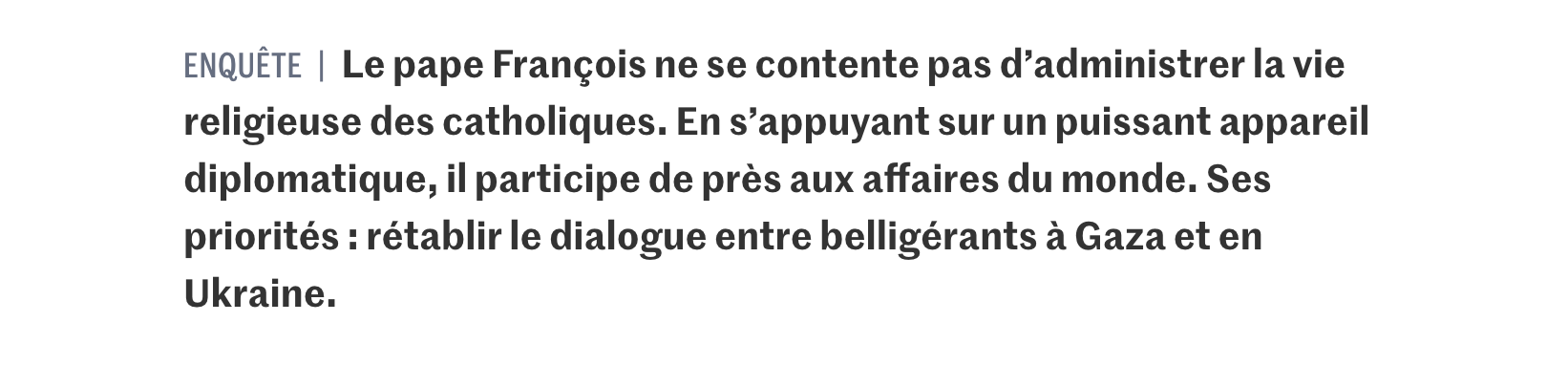 article publié le 19 avril 2024
«Quant à la guerre à grande échelle en Ukraine, initiée par la fédération de Russie, les interventions du Saint-Père sont claires et sans équivoque pour la condamner comme moralement injuste, inacceptable, barbare, insensée, répugnante et sacrilège»

Communiqué du Saint-Siège, 30 août 2022.
Oxford Committee for Famine Relief
C. La notion de territoire
Planisphères centrés sur l'Australie
Source : site du ministère de l'Europe et des affaires étrangères, 2022.
Convention de Montego Bay (Jamaïque), 1982 : 
ZEE
Haute mer
Les limites des espaces maritimes selon la convention de Montego Bay